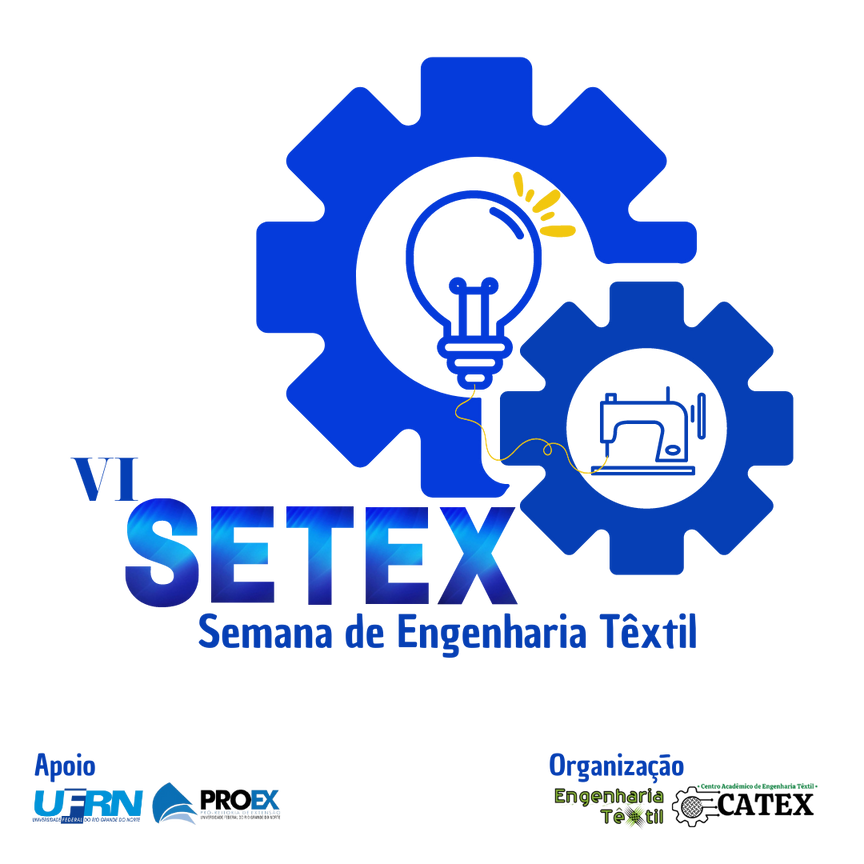 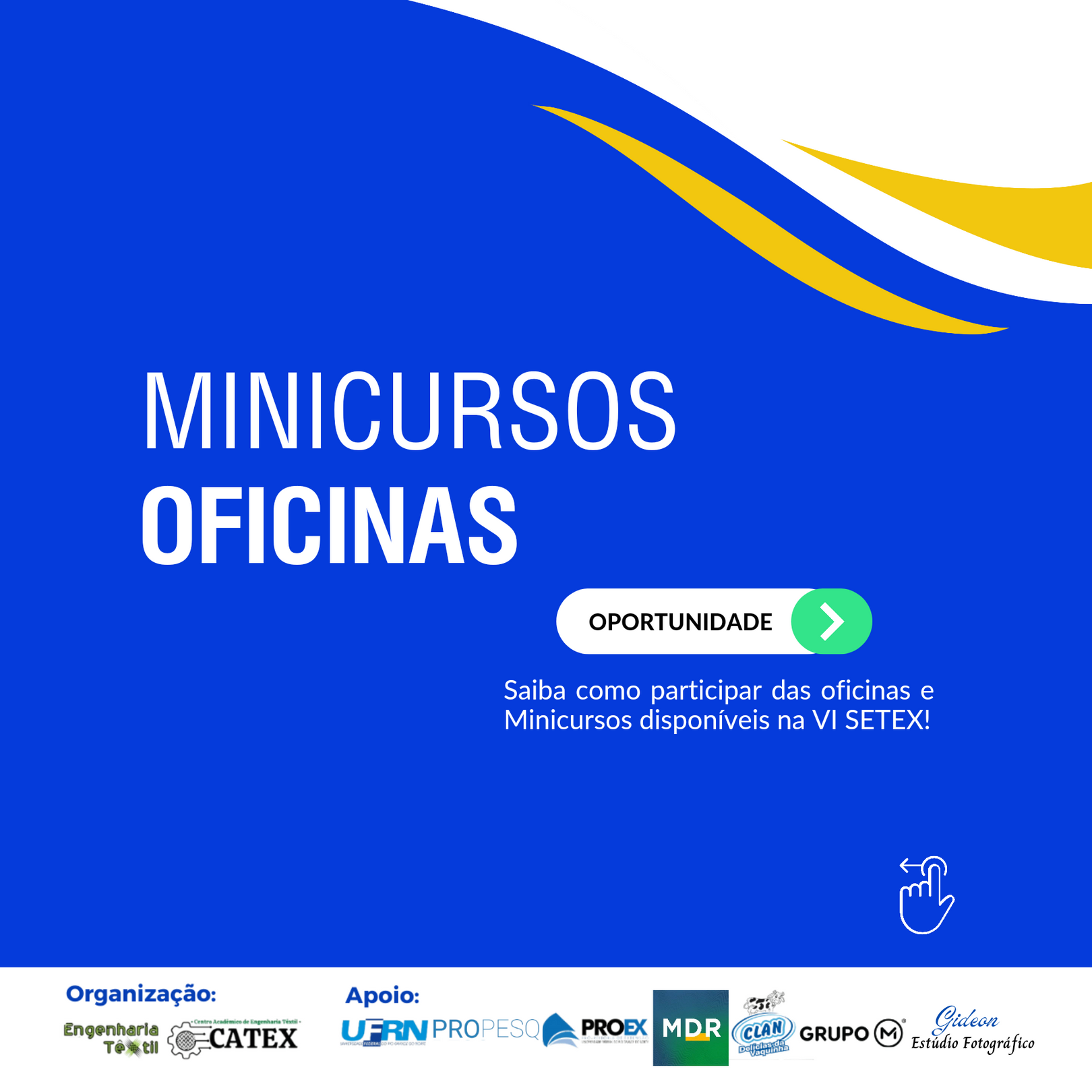 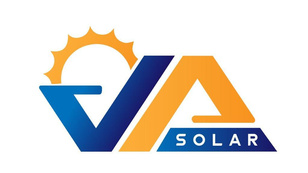 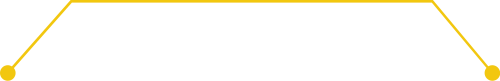 08 a 11 de Novembro
VI SEMANA DE ENGENHARIA TÊXTIL
• EMPREENDEDORISMO TÊXTIL E CONFECÇÃO •
PROJETO
NOME DOS(A) AUTOR(ES)
TEXTO
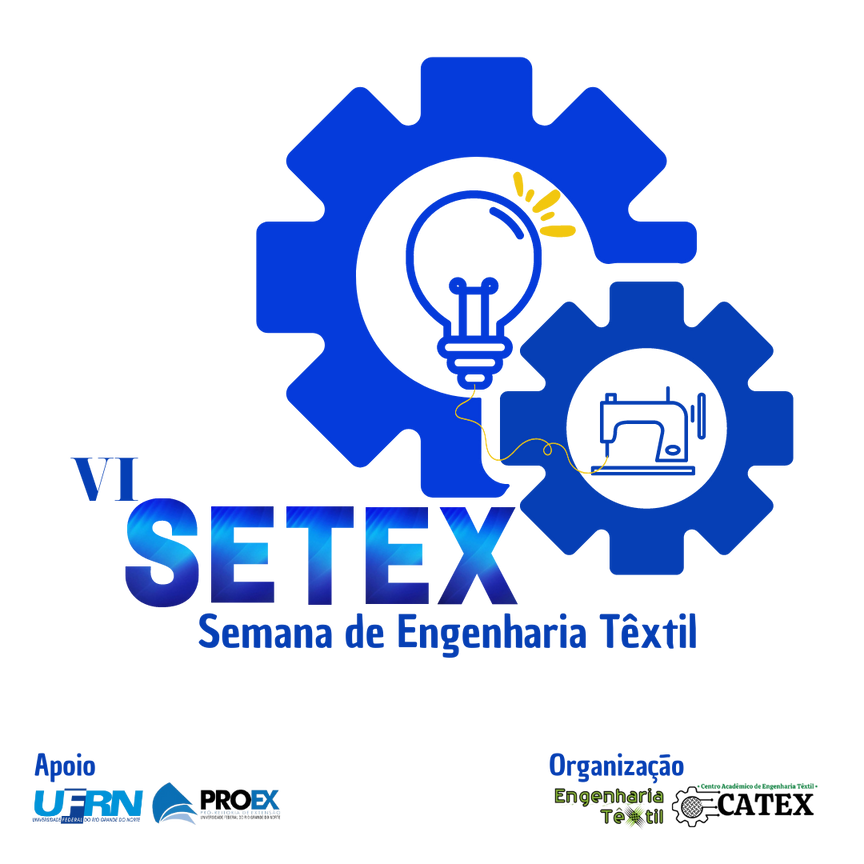 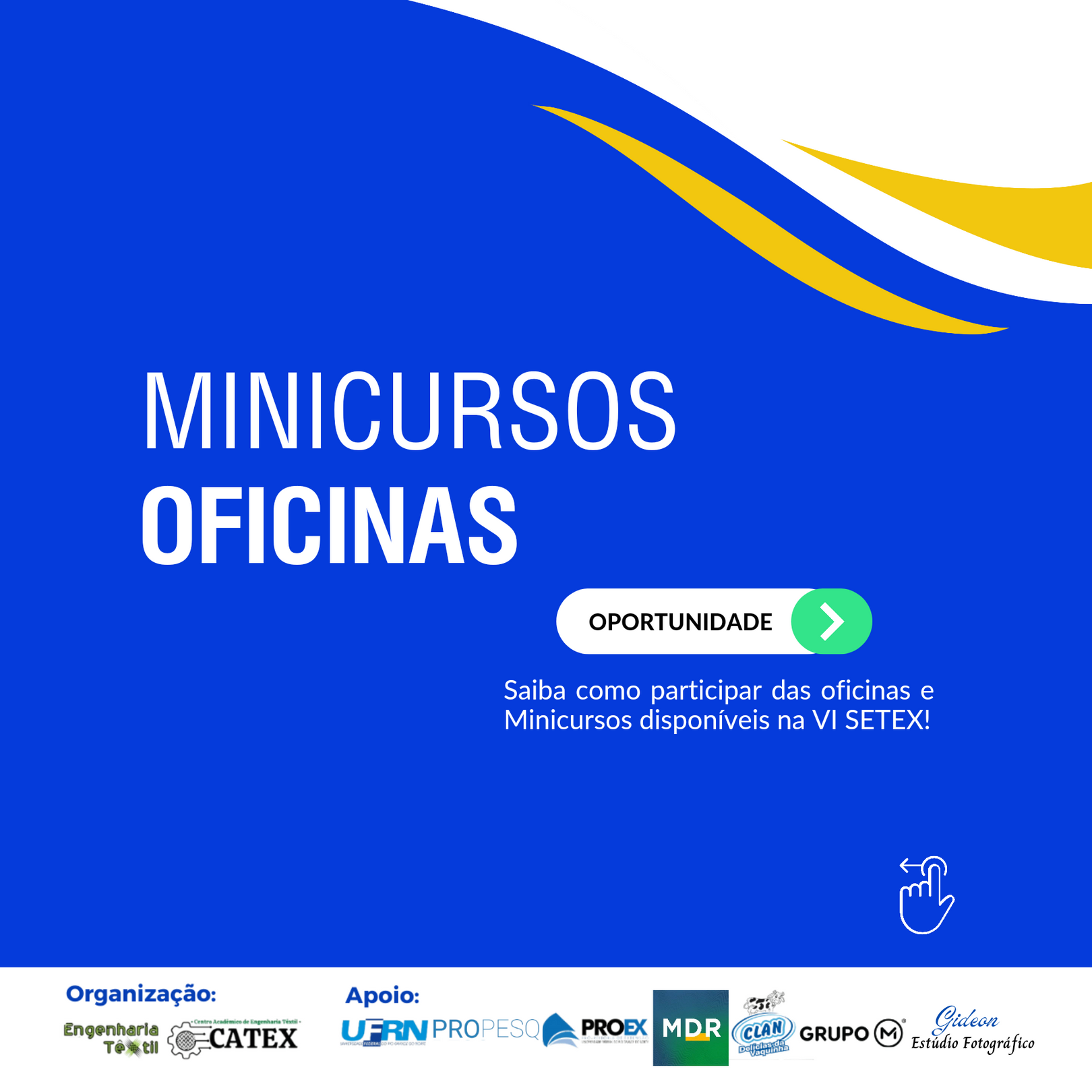 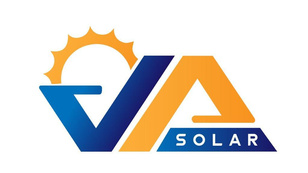 EMPREENDEDORISMO TÊXTIL E CONFECÇÃO